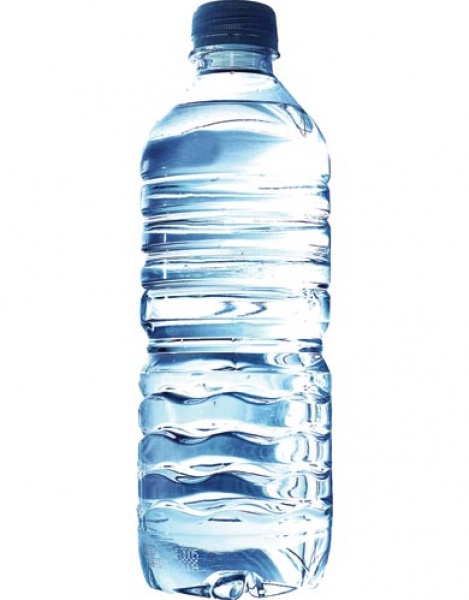 Big k’s flavored water
Kenton skaggs
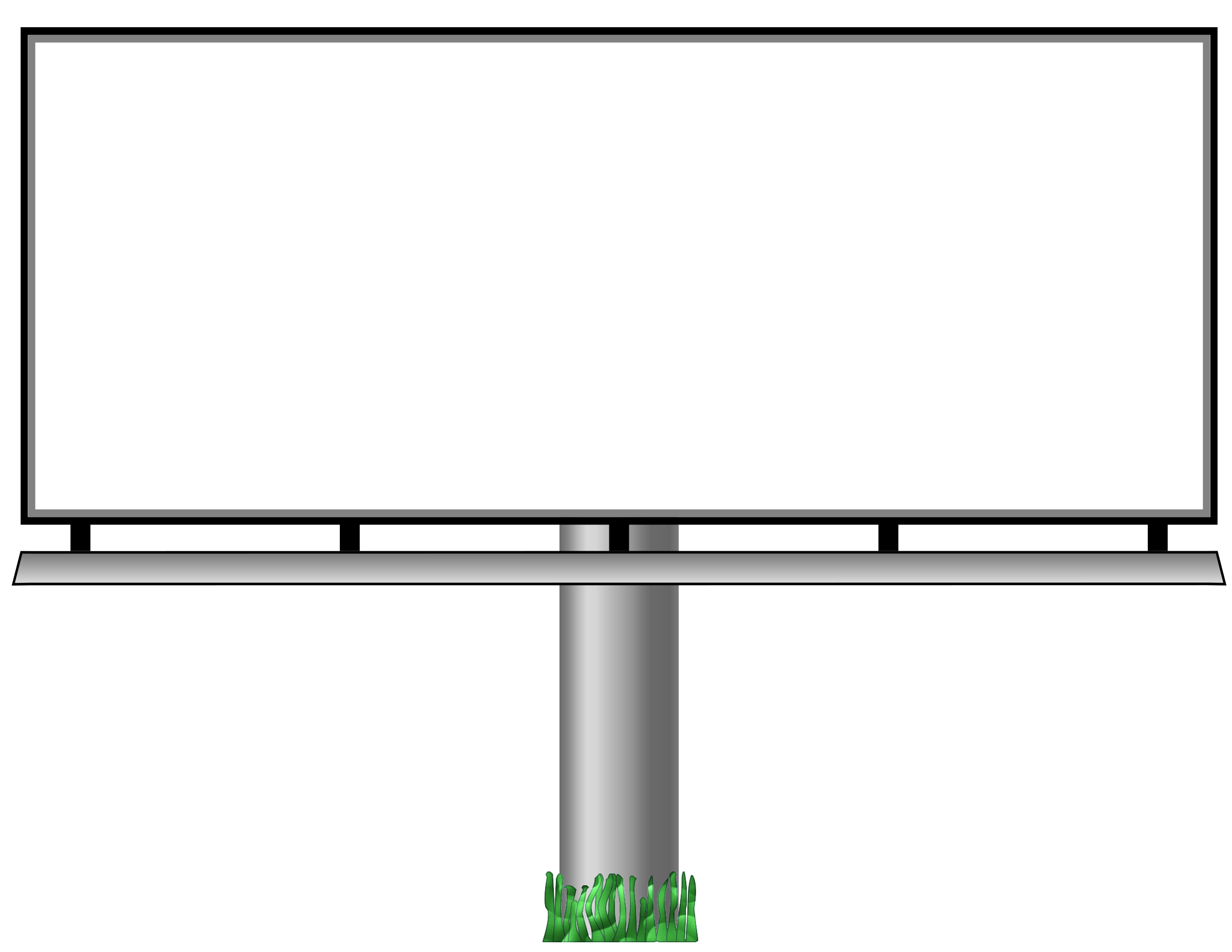 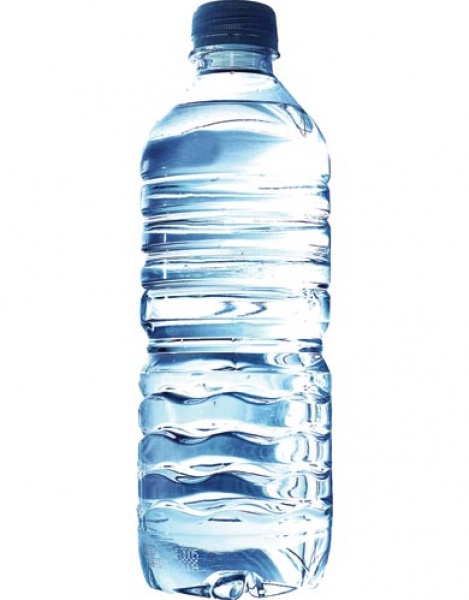 Try big k’s flavored water off of exit 116
Big k’s flavored water
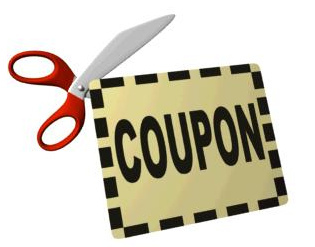 25% off any perges of big k’s water
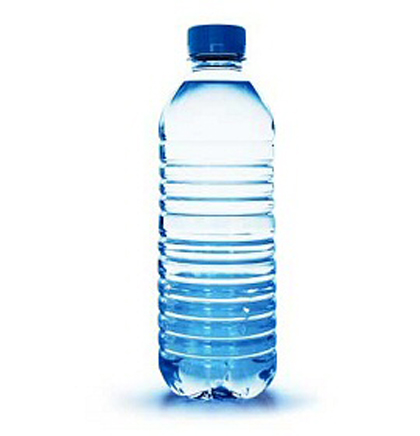 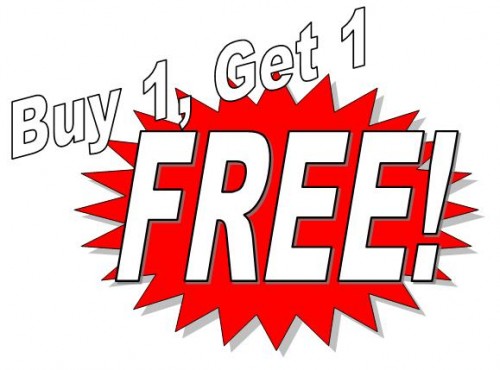 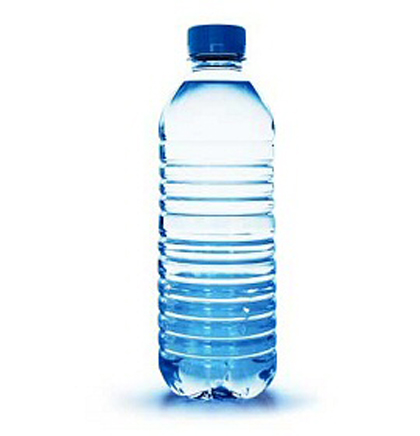 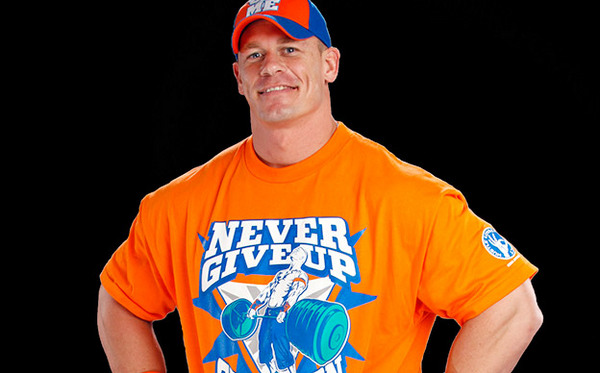 Big k’s water is the best water I ever had
Big k’s water is the best water I  ever had
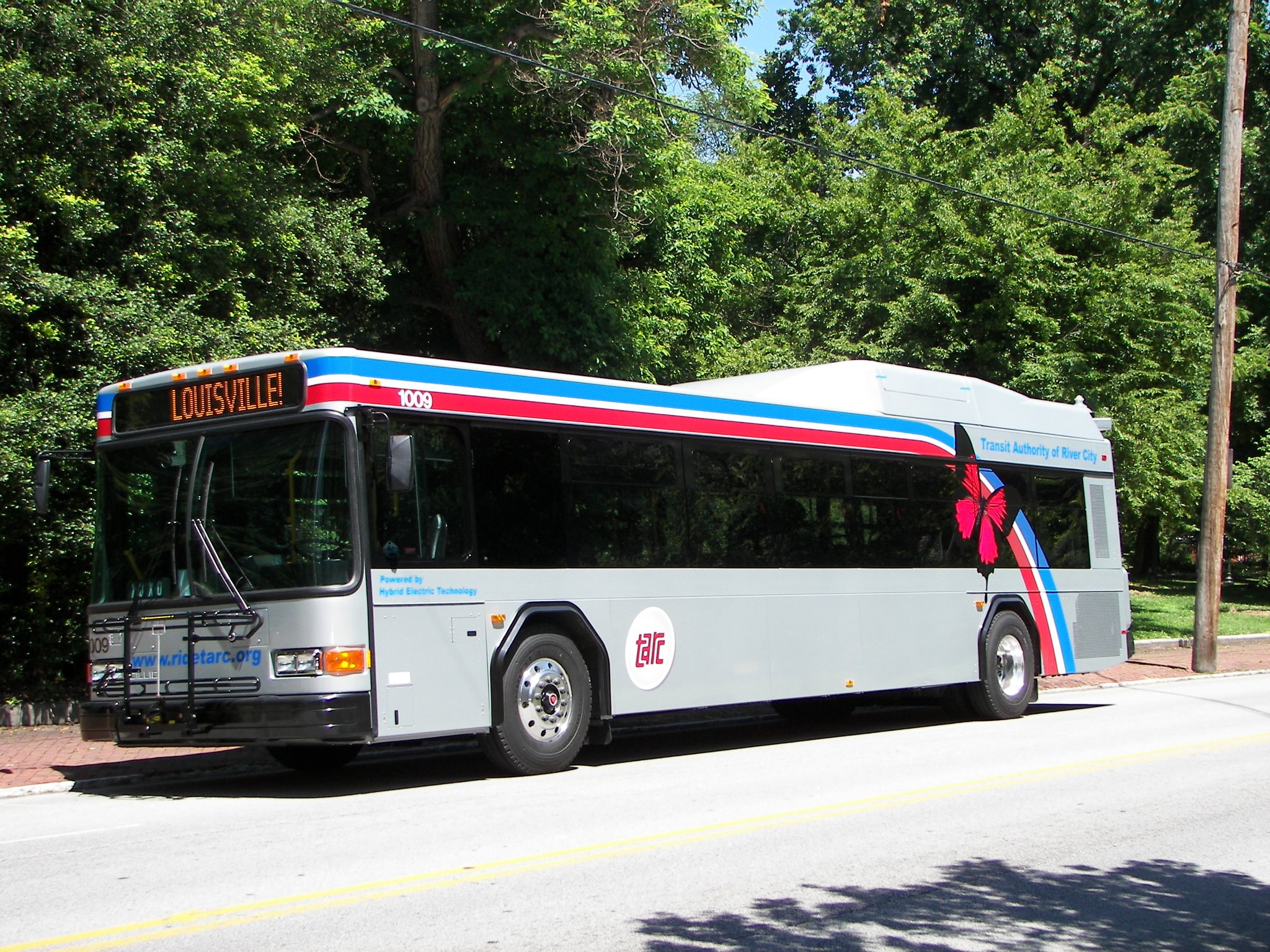 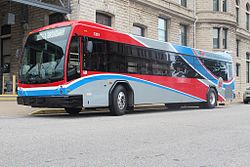 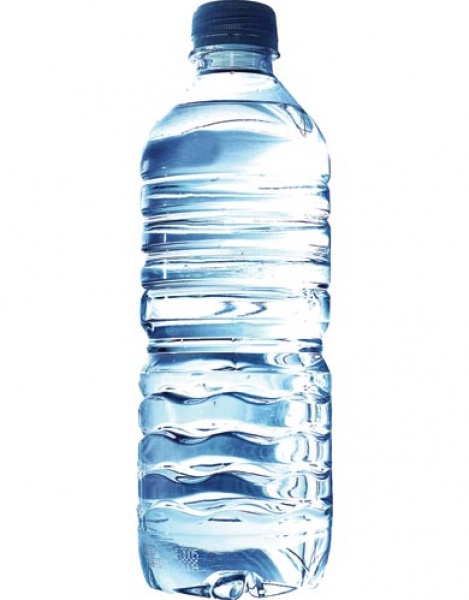 Try big k’s flavored water